Ухудшение качества жизни и рост заболеваний, связанных с загрязнением окружающей среды.
Подготовили:
Учащиеся группы  Г- 11
Дмитриев Егор
Перуновская Виктория
г. Гомель 2013
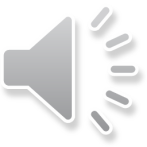 Загрязнение – это результат экспоненциального роста и развития народа. Так или иначе, оно ухудшает качество человеческой жизни и создает дисбаланс в экологии.
Загрязнение – это результат прогресса и развития, который происходит на регулярной основе. Стремительно развиваются технологии, чтобы улучшить качество человеческой жизни. Все это, несомненно, обеспечивает высокий уровень комфорта и богатую жизнь всем людям, но существенно уменьшает качество человеческого здоровья; необходимость иметь хорошую и здоровую окружающую среду игнорируется.
Много новых изобретений и нововведений представляют угрозу для жизни человека, поскольку они созданы искусственно. Этот искусственный и бессистемный путь обеспечения наилучших условий для жизни создает компоненты, необходимые для человеческой жизни. Какую бы вещь мы не взяли, будь то вещи первой необходимости, такие как одежда или даже еда, они сейчас производятся синтетическим путем. Однако достаточно одного пристального взгляда на экологию чтобы понять, что увеличение нужд современного уклада жизни в конечном итоге нарушает баланс в экологии.
Виды загрязнений
Шумовое загрязнение
Любой шум, который неприятен для человеческого слуха, является шумовым загрязнением. Громкие и резкие звуки, издаваемые фабриками, машинным оборудованием, поездами, автомобилями, тресканьем от нагревания и взрывами тоже являются шумовым загрязнением. Оно также вызывается некоторыми природными катаклизмами, такими как ураганы и извержения вулканов. Как природные, так и антропогенные факторы, создающие шумовое и звуковое загрязнение, влияют на здоровье человека. Они вызывают раздражение, проблемы со слухом и головную боль. Но это еще не главные проблемы, ведь совсем невыносимые звуки могут быть очень опасны, поскольку из-за них увеличивается уровень холестерина, сужаются артерии, усиливается приток адреналина, учащается сердцебиение. Все эти факторы опасны для жизни, ведь они могут привести к инфаркту и инсульту.
Загрязнение воды
Любые вредные компоненты и вещества, попадающие в тот или иной водный объект, такой как реки, океаны, пруды, водоемы и ручьи, приводят к загрязнению воды. Многие виды человеческой деятельности, такие как стирка, химчистка и сброс отходов, вносят значительный вклад в загрязнение водной среды. Мыло и моющие средства, которыми мы пользуемся ежедневно, также сделаны из вредных химикалий и синтетических материалов, которые очень сильно загрязняют воду. Кроме того, выброшенные отходы: канистры, бутылки и пластмассовые материалы, также представляют опасность. Это не только разрушает морскую флору и фауну, но также опасно для человеческой жизни. Такая загрязненная вода непригодна для питья, использования в сельском хозяйстве и даже в промышленности.
Атмосферное загрязнение
Воздушное загрязнение вызывается выбросом вредных веществ в атмосферу. Одним из ключевых факторов является загрязнение автомобильными выхлопами. С развитием технологий, число транспортных средств на дорогах неимоверно увеличивается, что, в конечном итоге, повышает уровень атмосферного загрязнения. Не говоря уже о том, что различные отрасли промышленности, такие как цементная, сталелитейная, угледобывающая, нефтехимическая и теплоэлектростанции, также вырабатывают вредные вещества, которые выбрасываются в атмосферу. Этот вид загрязнения наносит вред защитному озоновому слою в атмосфере. Этот слой защищает землю от вредного влияния ультрафиолетовых лучей, а его утончение влечет за собой угрозу человеческой жизни.
Радиоактивное загрязнение
Радиоактивное загрязнение встречается редко, но наносит большой вред. Оно вызывается авариями, произошедшими на ядерных электростанциях, неправильной утилизацией ядерных отходов, работами на урановых рудниках. Радиоактивное загрязнение вызывает рак, различные врожденные отклонения и многие другие серьезные проблемы со здоровьем.
Загрязнение почвы
В наши дни в сельском хозяйстве используются многие искусственные вещества и синтетические пестициды. Они выделяют загрязняющие вещества, которые создают дисбаланс в почве, а также препятствуют естественному росту растений, выращиваемых в загрязненной земле. Ключевой фактор, способствующий загрязнению почвы, – это сточные канавы, вредные отбросы, неправильная сельскохозяйственная деятельность, использование неорганических пестицидов, вырубка леса, открытые горные работы и такая человеческая деятельность как сброс отходов и замусоривание.
Берегите матушку природу